Surf - Preparativos
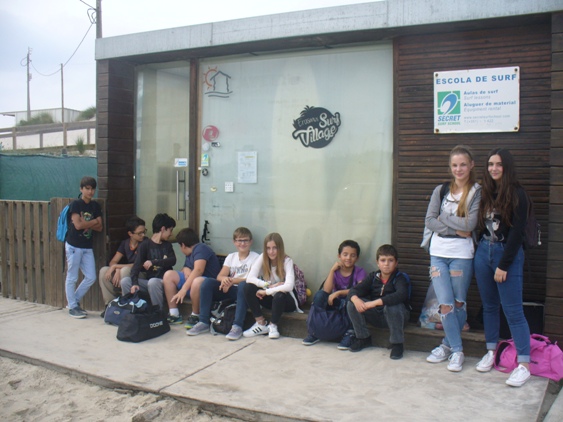 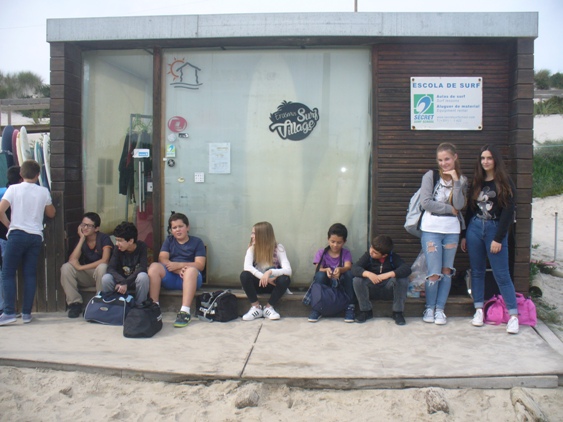 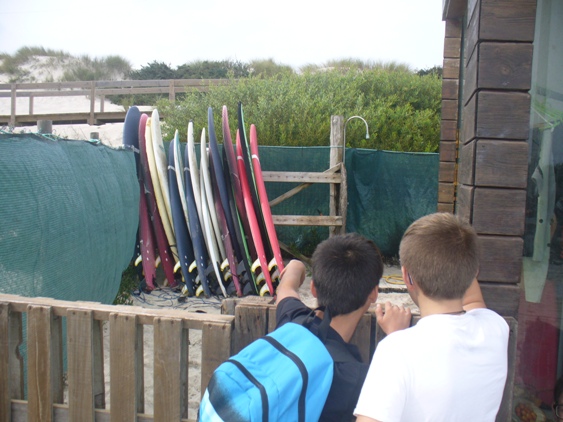 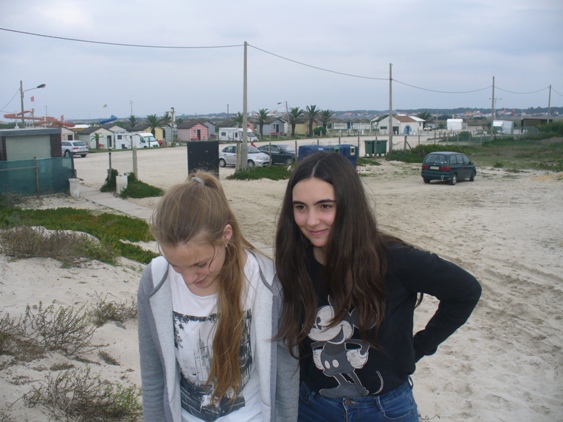 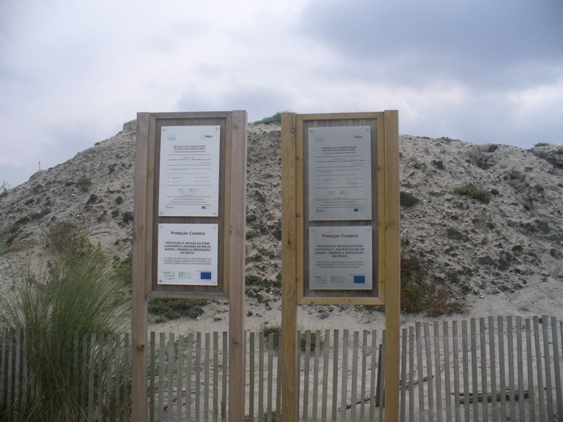 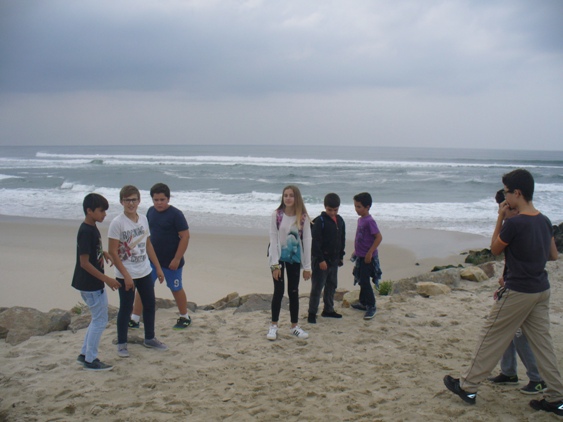 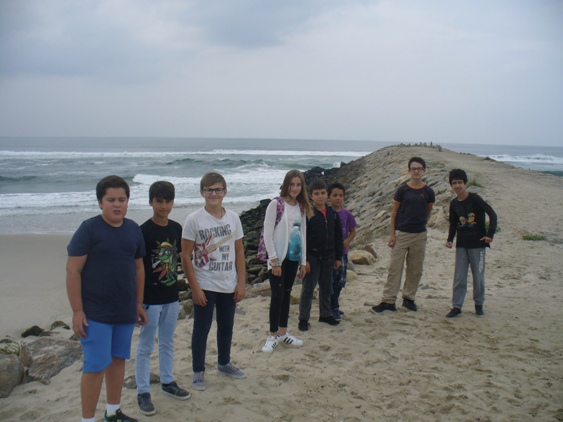 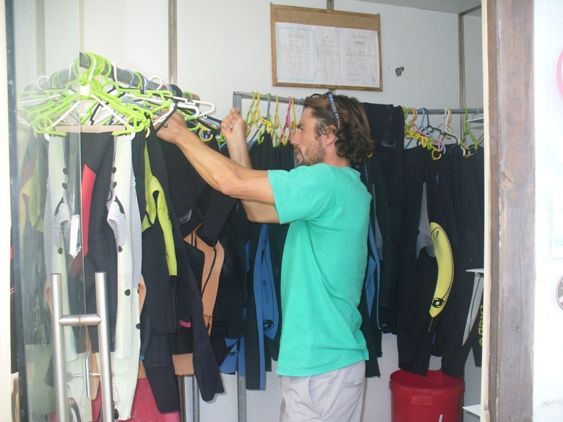 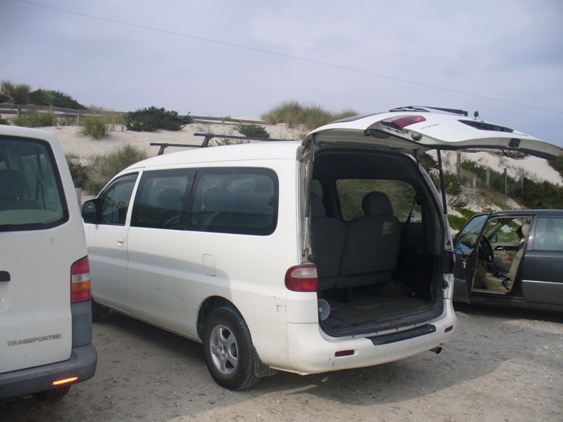 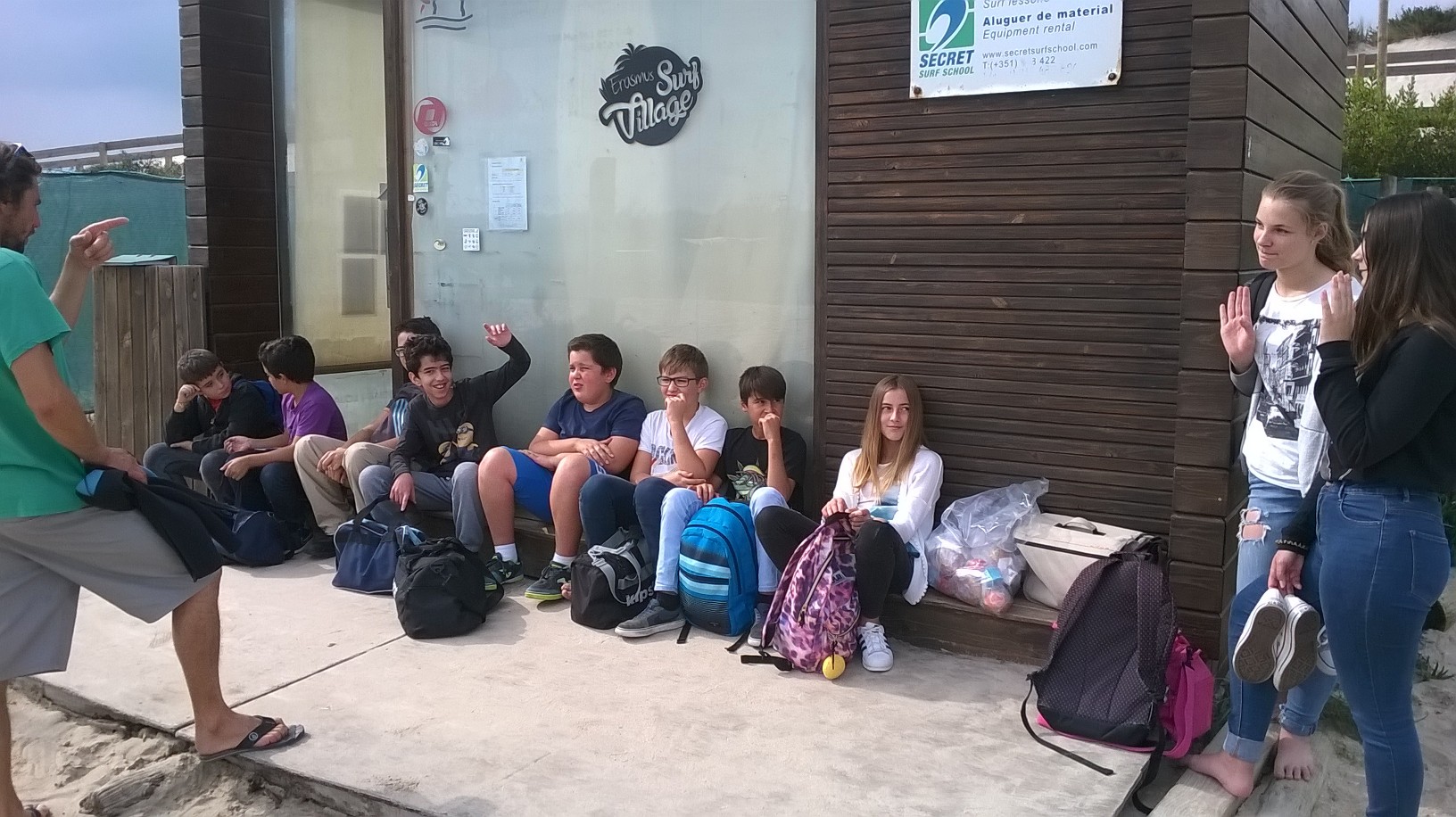 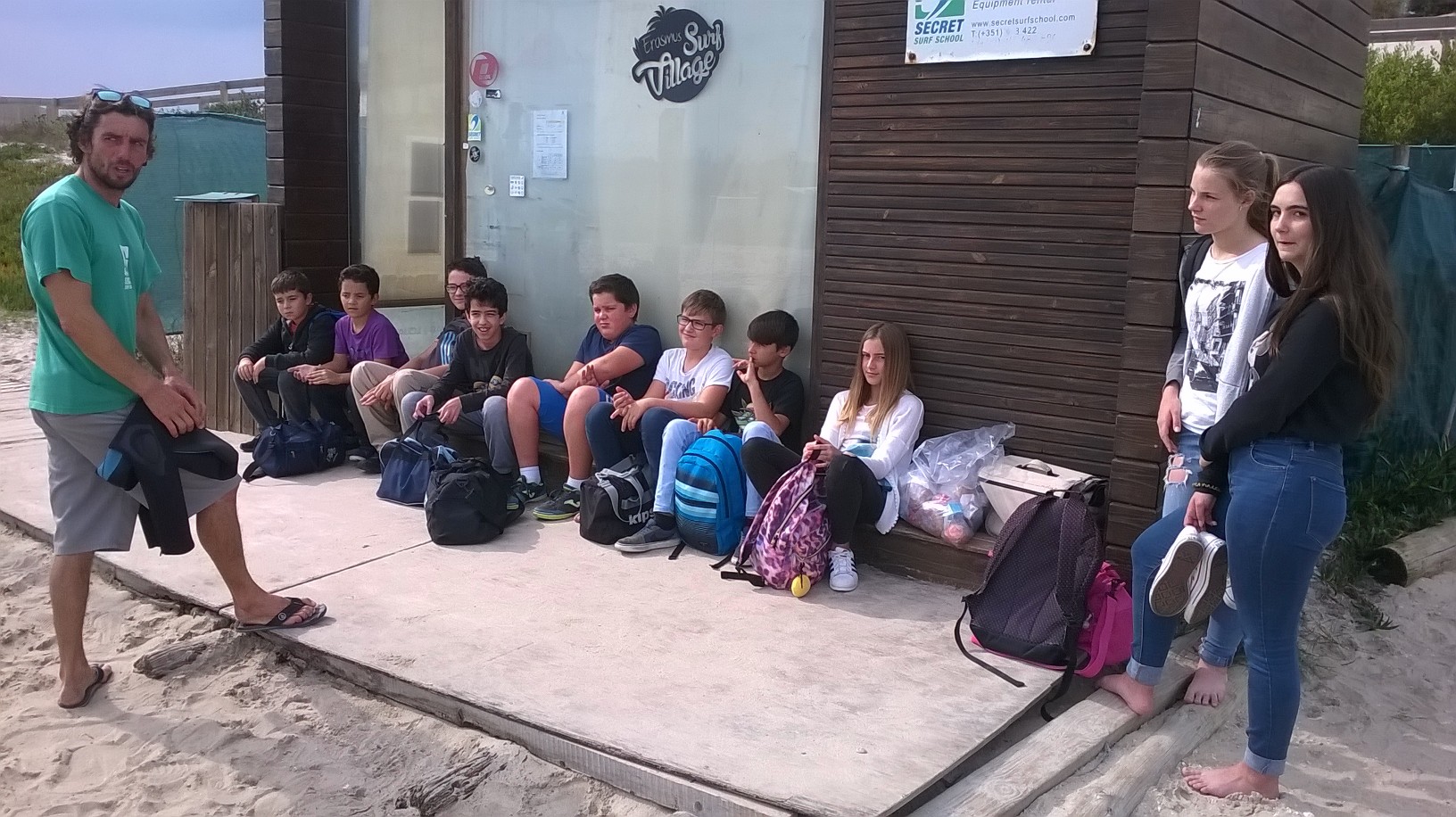 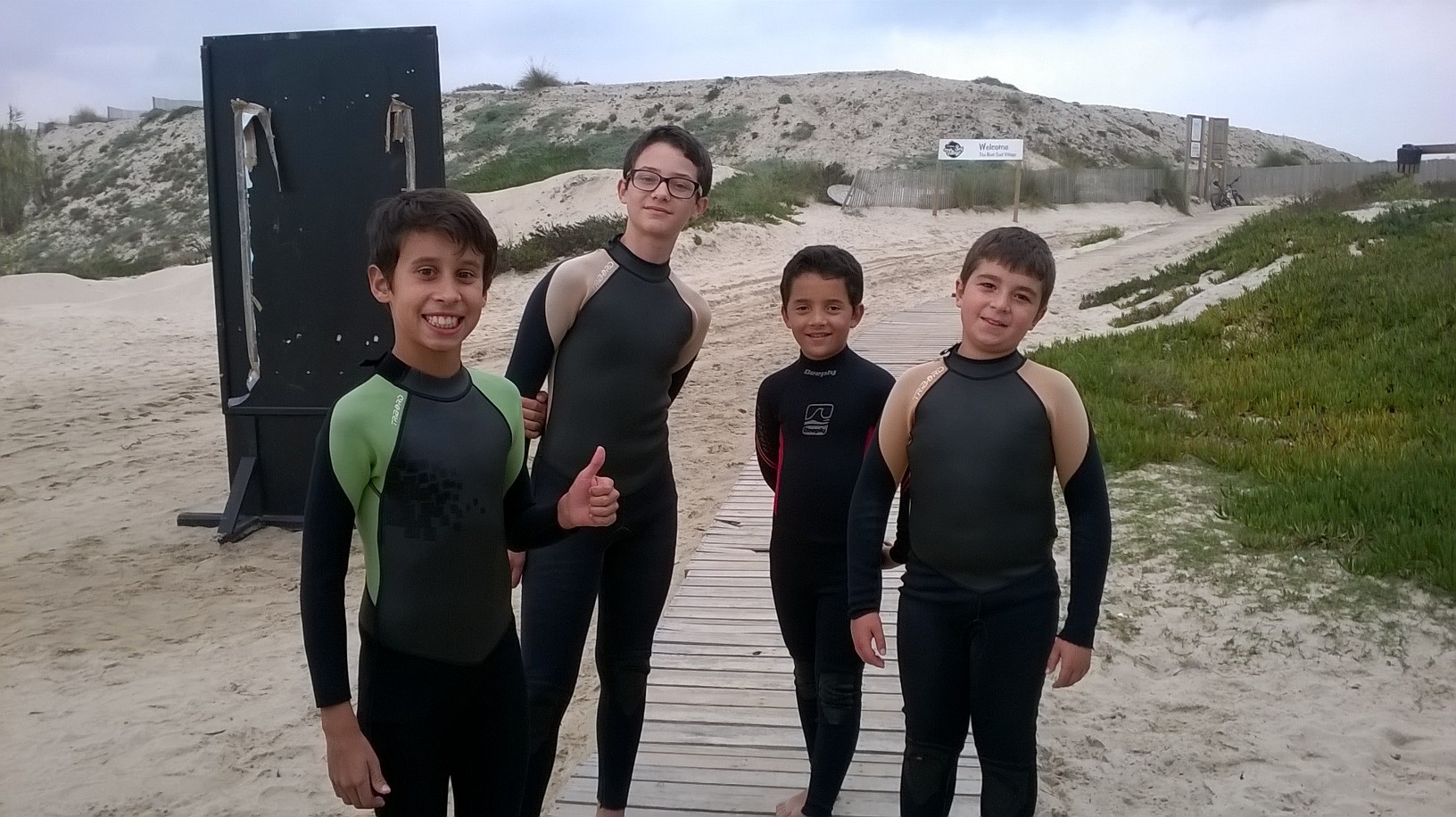 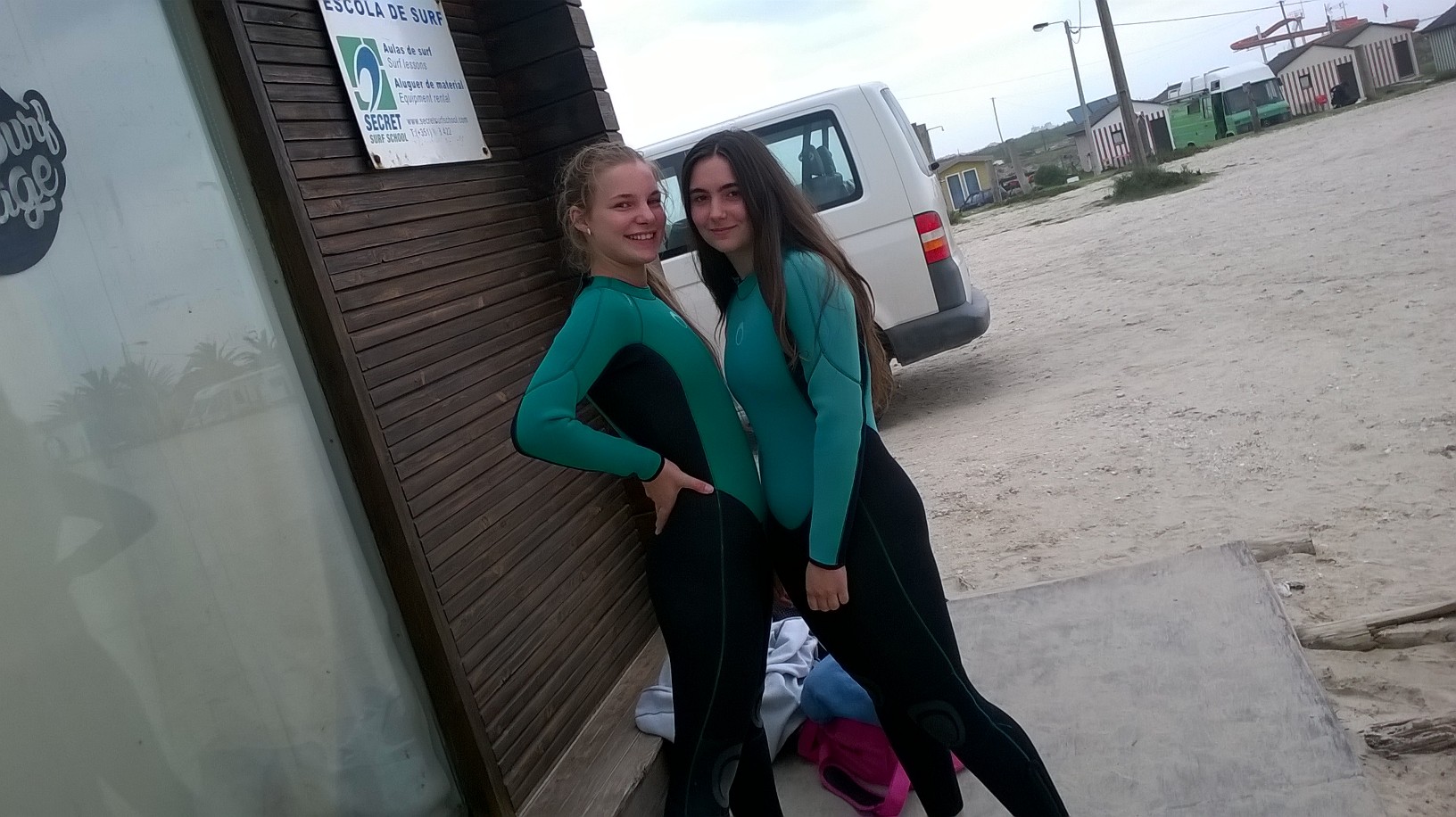 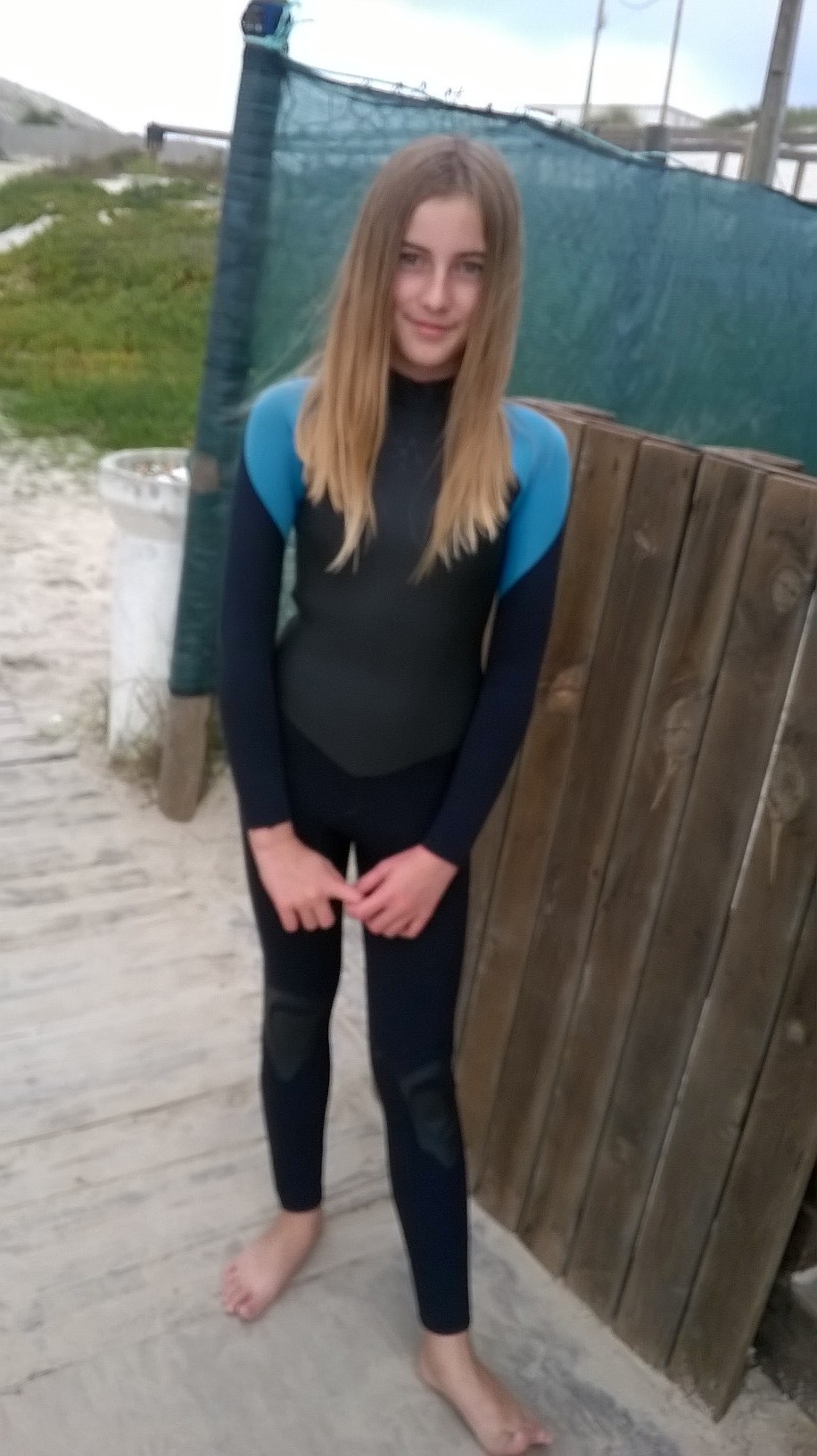 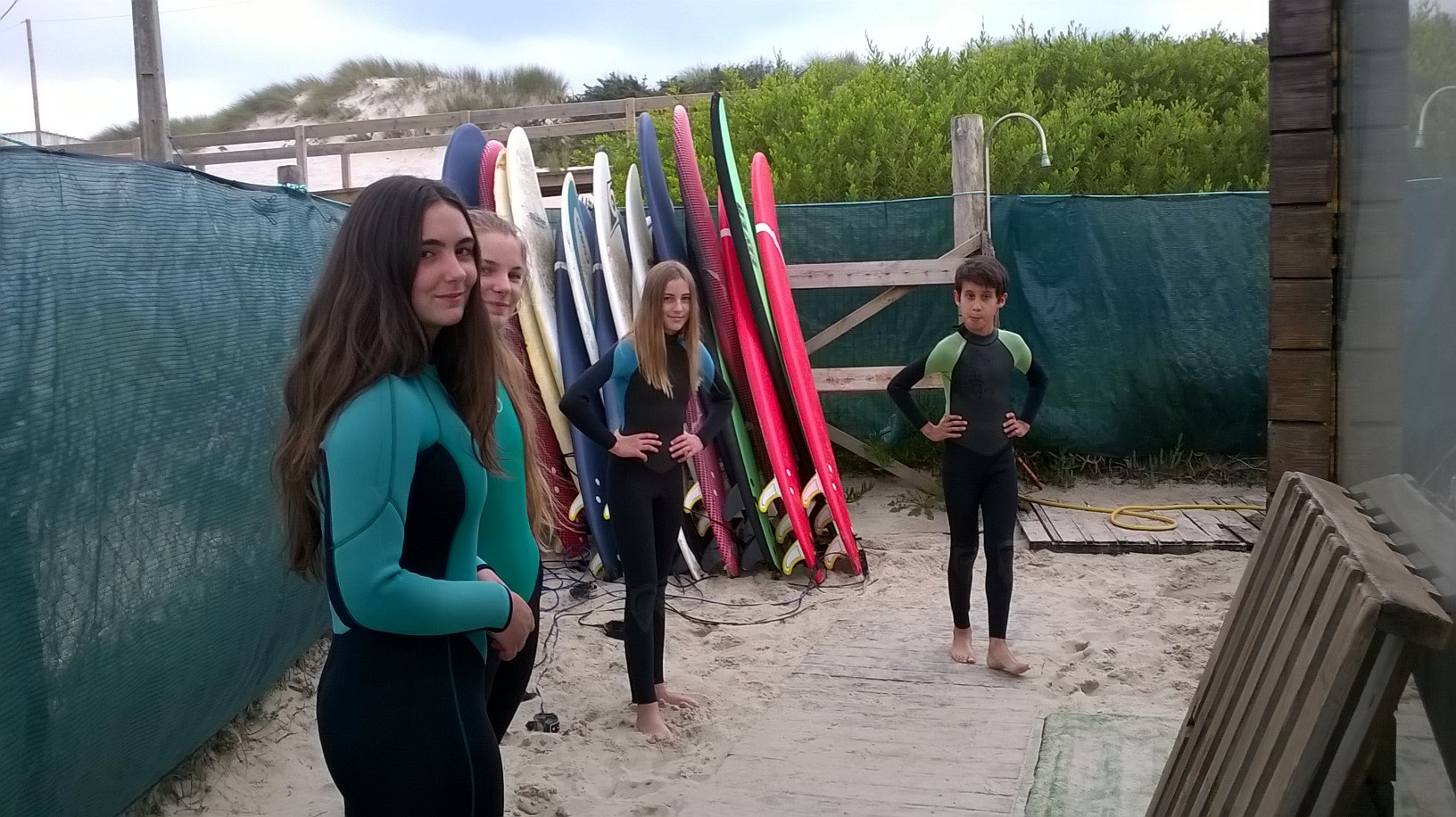 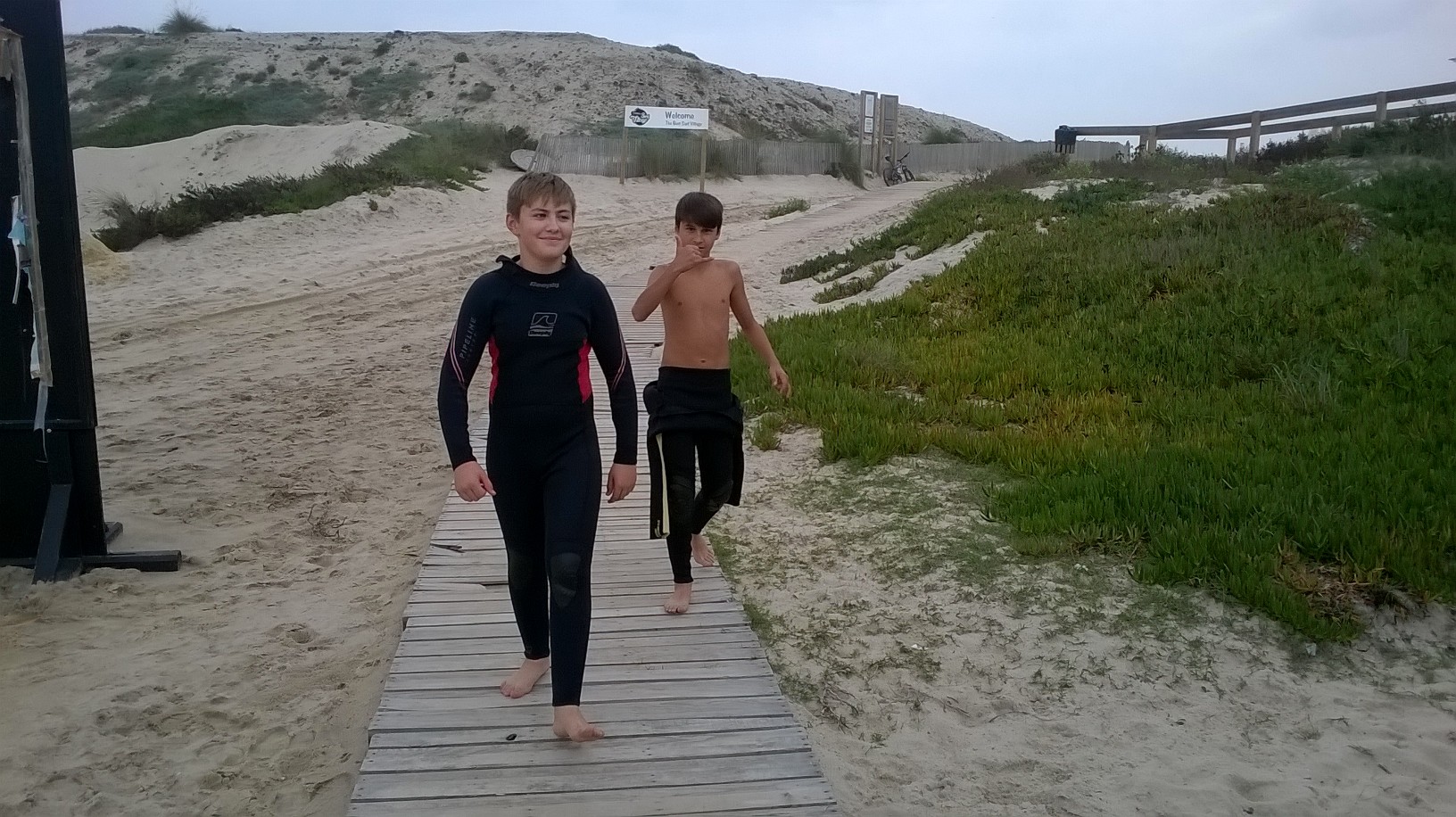